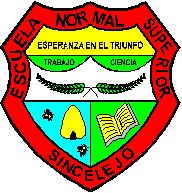 LA PEDAGOGÍA, NUESTRA RAZÓN DE SER
RENDICIÓN DE CUENTAS: DE JULIO A DICIEMBRE DE 2014
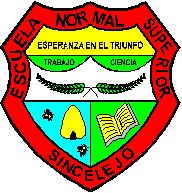 LA PEDAGOGÍA, NUESTRA RAZÓN DE SER
RENDICIÓN DE CUENTAS: DE JULIO A DICIEMBRE DE 2014
REPRESENTA MEJORA
REPRESENTA  DISMINUCIÓN
D.01.01.
ANÁLISIS Y USO DE LOS RESULTADOS DE LAS EVALUACIONES DE ESTUDIANTES
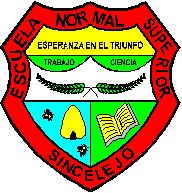 LA PEDAGOGÍA, NUESTRA RAZÓN DE SER
RENDICIÓN DE CUENTAS: DE JULIO A DICIEMBRE DE 2014
REPRESENTA MEJORA
REPRESENTA  DISMINUCIÓN
D.01.01.
ANÁLISIS Y USO DE LOS RESULTADOS DE LAS EVALUACIONES DE ESTUDIANTES
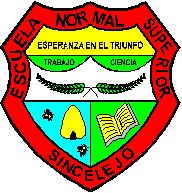 LA PEDAGOGÍA, NUESTRA RAZÓN DE SER
RENDICIÓN DE CUENTAS: DE JULIO A DICIEMBRE DE 2014
11º
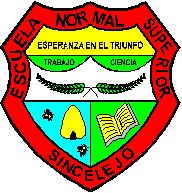 LA PEDAGOGÍA, NUESTRA RAZÓN DE SER
RENDICIÓN DE CUENTAS: DE JULIO A DICIEMBRE DE 2014
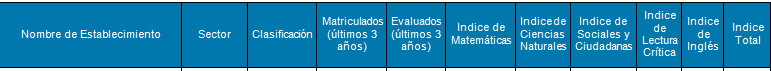 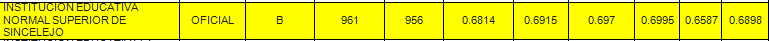 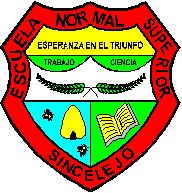 LA PEDAGOGÍA, NUESTRA RAZÓN DE SER
RENDICIÓN DE CUENTAS: DE JULIO A DICIEMBRE DE 2014
REGISTRO FOTOGRÁFICO: DE JULIO A DICIEMBRE DE 2014
AUTOEVALUACIÓN INSTITUCIONAL
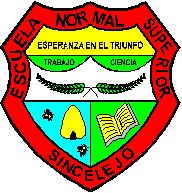 LA PEDAGOGÍA, NUESTRA RAZÓN DE SER
RENDICIÓN DE CUENTAS: DE JULIO A DICIEMBRE DE 2014
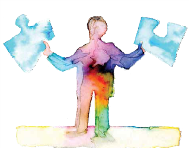 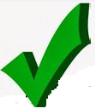 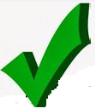 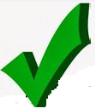 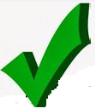 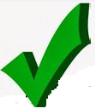 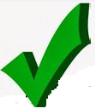 NOTA: LOS PROCESOS QUE TIENEN EL SÍMBOLO
INDICA QUE FUERON ABORDADOS EN EL SEGUNDO SEMESTRE DEL AÑO ESCOLAR 2014.
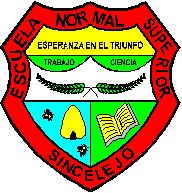 LA PEDAGOGÍA, NUESTRA RAZÓN DE SER
RENDICIÓN DE CUENTAS: DE JULIO A DICIEMBRE DE 2014
REGISTRO FOTOGRÁFICO: DE JULIO A DICIEMBRE DE 2014
RESIGNIFICACIÓN DE P.E.I.- TRABAJO POR ÁREAS
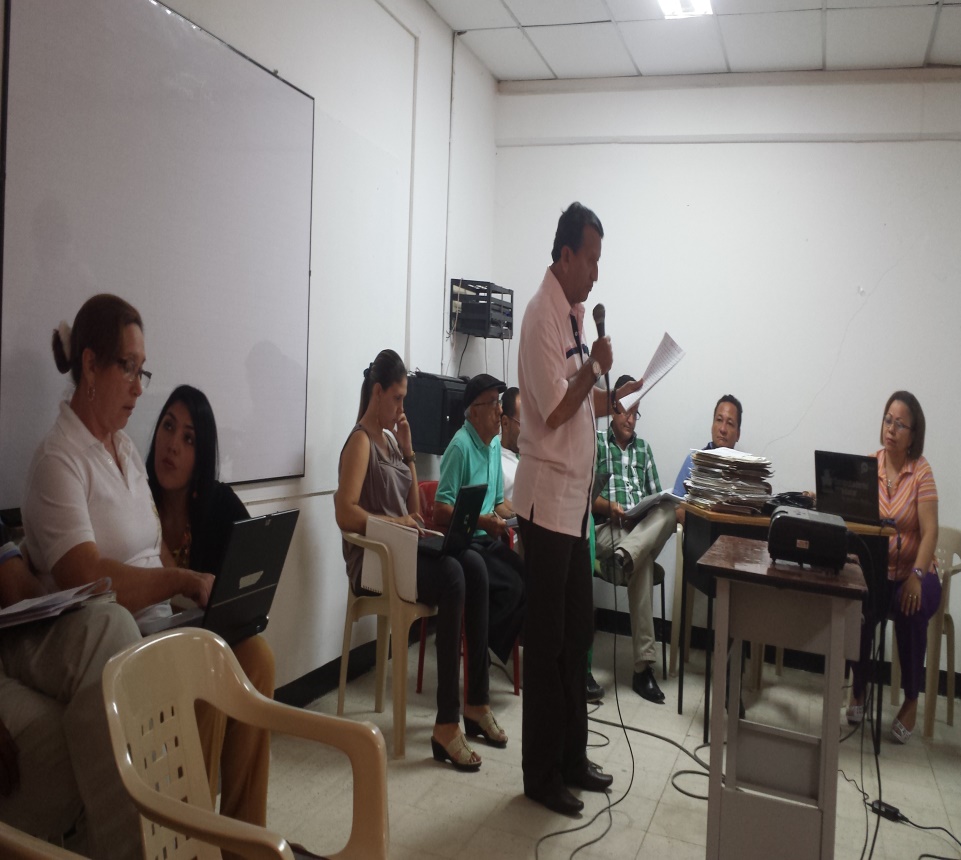 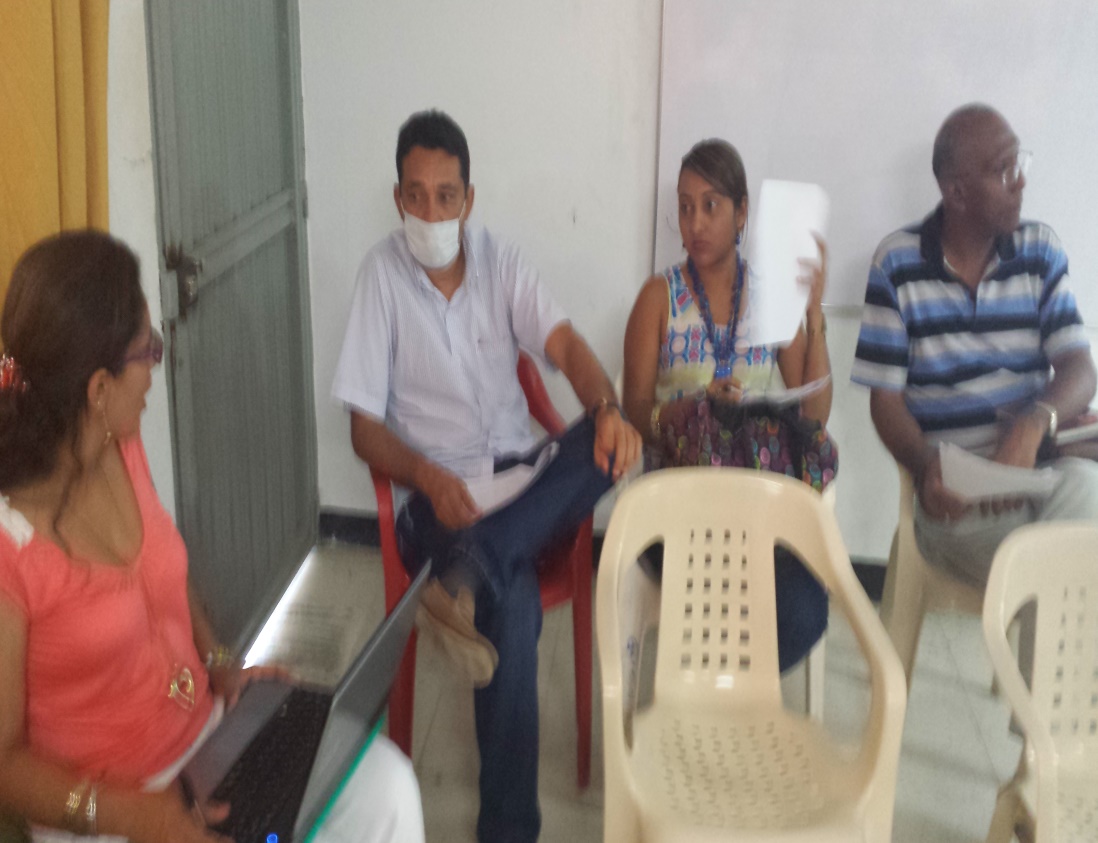 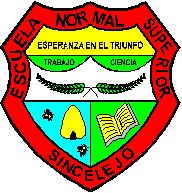 LA PEDAGOGÍA, NUESTRA RAZÓN DE SER
RENDICIÓN DE CUENTAS: DE JULIO A DICIEMBRE DE 2014
REGISTRO FOTOGRÁFICO: DE JULIO A DICIEMBRE DE 2014
ARTICULACIÓN CONJUNTOS DE GRADOS MEDIANTE LA INTERDISCIPLINARIEDADA COMO ESTRATEGIA
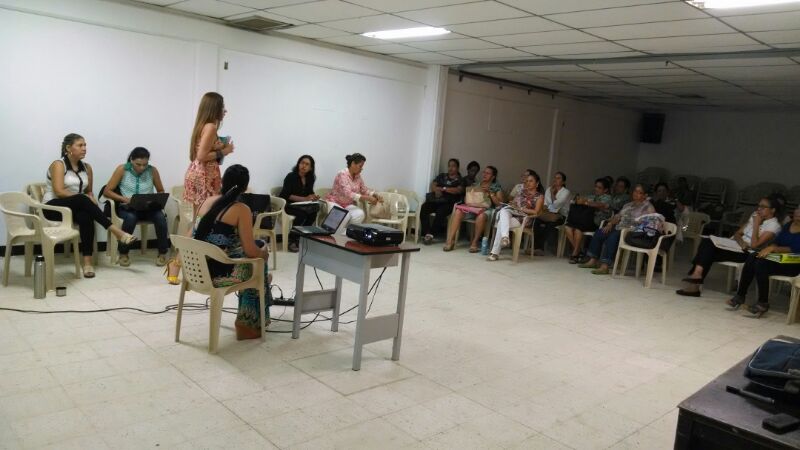 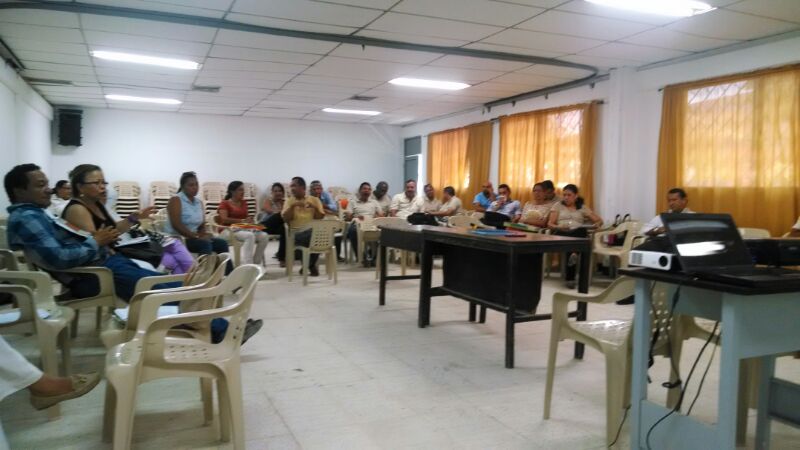 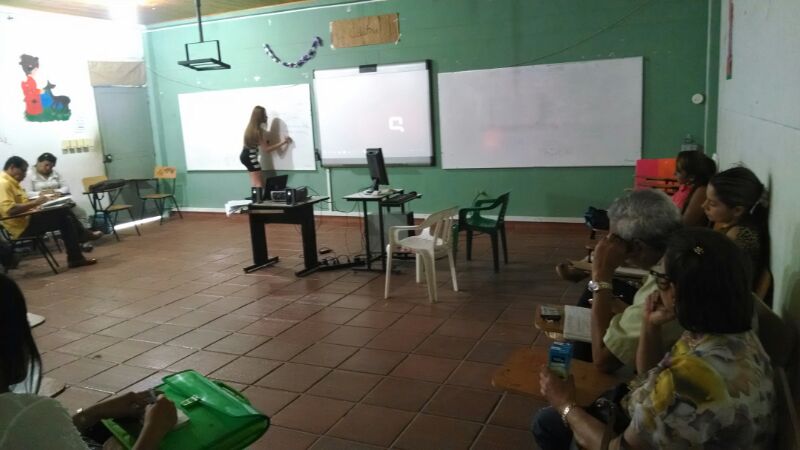 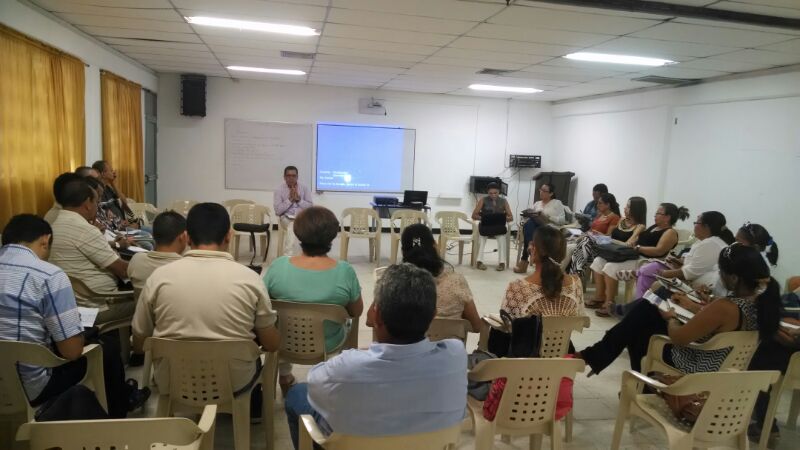 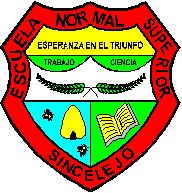 LA PEDAGOGÍA, NUESTRA RAZÓN DE SER
RENDICIÓN DE CUENTAS: DE JULIO A DICIEMBRE DE 2014
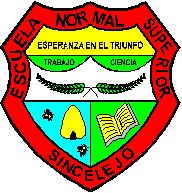 LA PEDAGOGÍA, NUESTRA RAZÓN DE SER
RENDICIÓN DE CUENTAS: DE JULIO A DICIEMBRE DE 2014
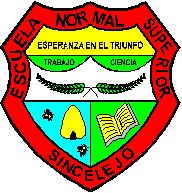 LA PEDAGOGÍA, NUESTRA RAZÓN DE SER
RENDICIÓN DE CUENTAS: DE JULIO A DICIEMBRE DE 2014
3. La docente Darly Vargas con el informe de Convivencia: Generalidades de la Ley 1620, Manual de Convivencia y Comité de Convivencia.
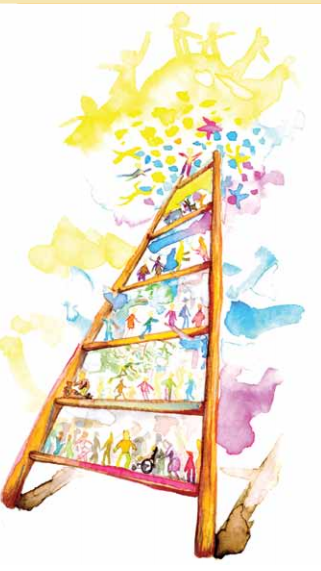 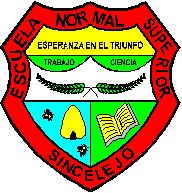 LA PEDAGOGÍA, NUESTRA RAZÓN DE SER
RENDICIÓN DE CUENTAS: DE JULIO A DICIEMBRE DE 2014
POLÍTICA DE CALIDAD DE LA EDUCACIÓN 2010-2014
Una educación de calidad es aquella que forma mejores seres humanos, ciudadanos con valores éticos, respetuosos de lo público, que ejercen los derechos humanos y conviven en paz. 

Una educación que genera oportunidades legítimas de progreso y prosperidad para ellos y para el país.

Una educación competitiva, que contribuye a cerrar brechas de inequidad, centrada en la institución educativa y en la que participa toda la sociedad.
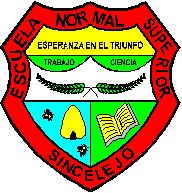 LA PEDAGOGÍA, NUESTRA RAZÓN DE SER
RENDICIÓN DE CUENTAS: DE JULIO A DICIEMBRE DE 2014
Política de Calidad:
Aseguramiento de la Calidad Educativa
Transformación de la Calidad Educativa: “Todos a Aprender”
Fomento de la Calidad para la Equidad
Formación para la Ciudadanía
Formación docente para la calidad de la educación
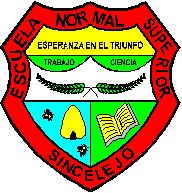 LA PEDAGOGÍA, NUESTRA RAZÓN DE SER
RENDICIÓN DE CUENTAS: DE JULIO A DICIEMBRE DE 2014
DIAGNÓSTICO A PARTIR DE LA ENCUESTA NACIONAL DE DESERCIÓN
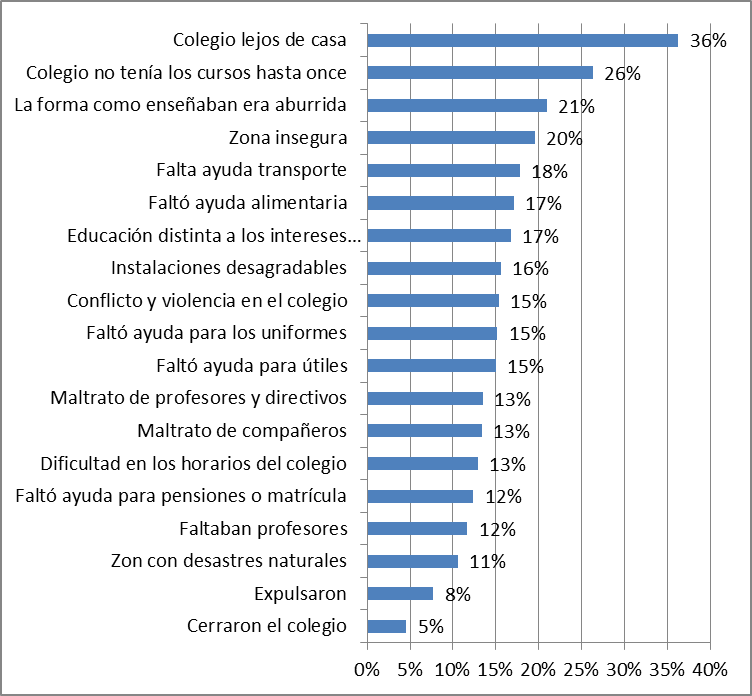 Factores de deserción asociados con el clima escolar
% de estudiantes de EE oficiales que se desvincularon en primero o segundo grado según razón de desvinculación
Fuente:  ENDE - Encuesta Nacional de Deserción Escolar - Ministerio de Educación Nacional (2009-2010)
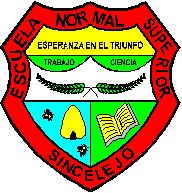 LA PEDAGOGÍA, NUESTRA RAZÓN DE SER
RENDICIÓN DE CUENTAS: DE JULIO A DICIEMBRE DE 2014
ESTRATEGIAS COLOMBIA
PROGRAMAS TRANSVERSALES
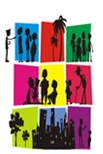 PROGRAMA PARA EL DESARROLLO DE COMPETENCIAS CIUDADANAS
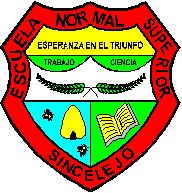 LA PEDAGOGÍA, NUESTRA RAZÓN DE SER
RENDICIÓN DE CUENTAS: DE JULIO A DICIEMBRE DE 2014
LOGROS PAÍS: LEY 1620 DE 2013
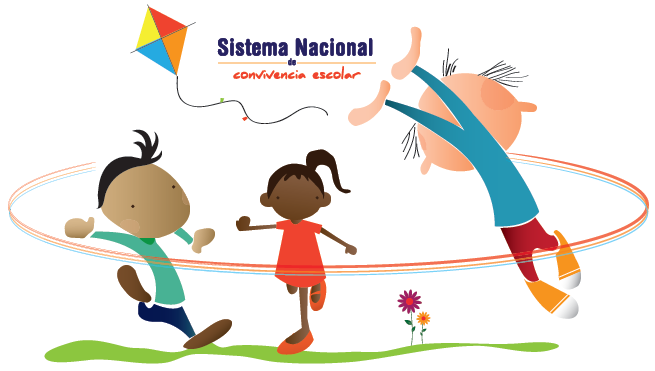 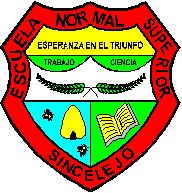 LA PEDAGOGÍA, NUESTRA RAZÓN DE SER
RENDICIÓN DE CUENTAS: DE JULIO A DICIEMBRE DE 2014
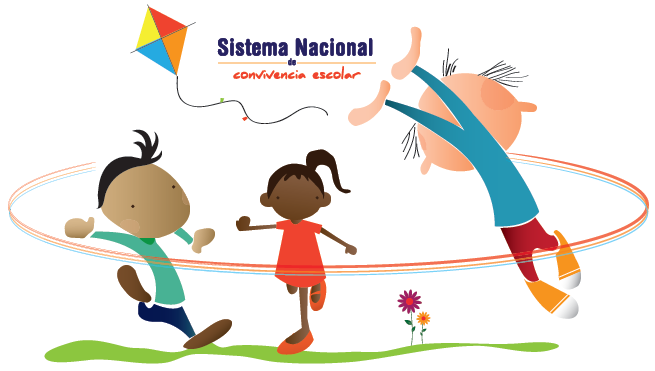 “Por la cual se crea El Sistema Nacional de Convivencia Escolar y Formación para el Ejercicio de los Derechos Humanos, la Educación para la Sexualidad y la Prevención y Mitigación de la Violencia Escolar”
OBJETIVO
Contribuir a la formación de ciudadanos activos que aporten a la construcción de una sociedad democrática, participativa, pluralista e intercultural
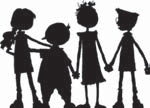 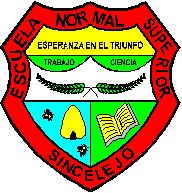 LA PEDAGOGÍA, NUESTRA RAZÓN DE SER
RENDICIÓN DE CUENTAS: DE JULIO A DICIEMBRE DE 2014
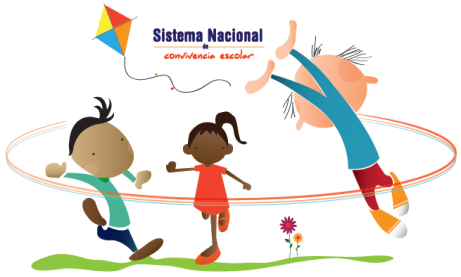 Decreto 1965 de 2013Reglamenta la Ley 1620 de 2013.
Aplica en todos los establecimientos educativos oficiales y no oficiales de educación preescolar, básica y media del territorio nacional.

	A todas las instancias que conforman el Sistema Nacional de Convivencia Escolar

	A la familia, la sociedad y a los demás actores que participan en la Ruta de Atención Integral.
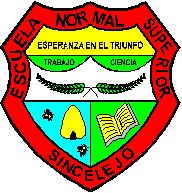 LA PEDAGOGÍA, NUESTRA RAZÓN DE SER
RENDICIÓN DE CUENTAS: DE JULIO A DICIEMBRE DE 2014
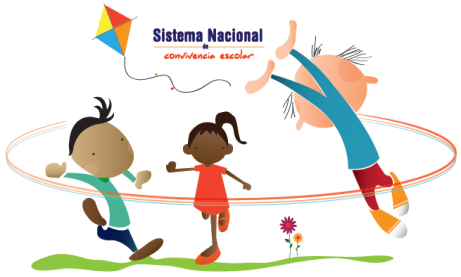 Estructura del  Sistema Nacional de Convivencia Escolar:
Niveles: Nacional, Territorial y Escolar.
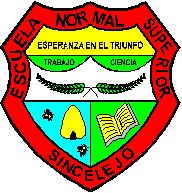 LA PEDAGOGÍA, NUESTRA RAZÓN DE SER
RENDICIÓN DE CUENTAS: DE JULIO A DICIEMBRE DE 2014
HERRAMIENTAS CREADAS 
POR LA LEY
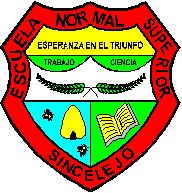 LA PEDAGOGÍA, NUESTRA RAZÓN DE SER
- Deben conformarse en seis (6) meses, desde la publicación del Decreto.
- Lidera acciones para la promoción y fortalecimiento de la formación para la ciudadanía y el ejercicio de los DHSR; para la prevención, atención y seguimiento de las situaciones que afectan la convivencia escolar.
- Propone y viabiliza estrategias pedagógicas que permitan la flexibilización del modelo pedagógico y la articulación de diferentes áreas de estudio.
RENDICIÓN DE CUENTAS: DE JULIO A DICIEMBRE DE 2014
HERRAMIENTAS PARA FORTALECER LA CONVIVENCIA ESCOLAR
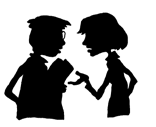 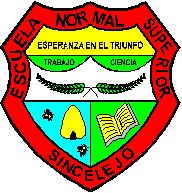 LA PEDAGOGÍA, NUESTRA RAZÓN DE SER
RENDICIÓN DE CUENTAS: DE JULIO A DICIEMBRE DE 2014
HERRAMIENTAS PARA FORTALECER LA CONVIVENCIA ESCOLAR
RUTA DE ATENCIÓN INTEGRAL PARA LA CONVIVENCIA ESCOLAR
ATENCIÓN
SEGUIMIENTO
PROMOCIÓN
Incluye protocolos a seguir  en el establecimiento educativo y  a nivel intersectorial
Situaciones Tipo II. 

Situaciones de agresión escolar, acoso escolar
y ciberacoso. No revisten las características de la comisión de un delito y cumplan con al menos una de estas características: 
a. Se presentan de manera repetida o sistemática. 
b. Causan daños al cuerpo o a la salud sin generar incapacidad alguna.
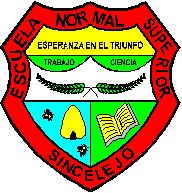 LA PEDAGOGÍA, NUESTRA RAZÓN DE SER
Situaciones Tipo l.

Conflictos manejados inadecuadamente y
situaciones esporádicas que inciden negativamente en el clima escolar, y que en ningún caso
generan daños al cuerpo o a la salud.
Situaciones Tipo III. 

Situaciones de agresión escolar que sean
constitutivas de presuntos delitos contra la libertad, integridad y formación sexual, referidos en el
Título IV del Libro 11 de la Ley 599 de 2000, o de cualquier otro delito establecido en
la ley penal colombiana.
RENDICIÓN DE CUENTAS: DE JULIO A DICIEMBRE DE 2014
RUTA DE ATENCIÓN INTEGRAL PARA LA CONVIVENCIA ESCOLAR
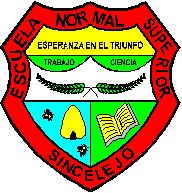 LA PEDAGOGÍA, NUESTRA RAZÓN DE SER
RENDICIÓN DE CUENTAS: DE JULIO A DICIEMBRE DE 2014
MATERIALES
LEY 1620 DE 2013
Guía 48: Ruta de gestión para alianzas en el desarrollo de competencias ciudadanas
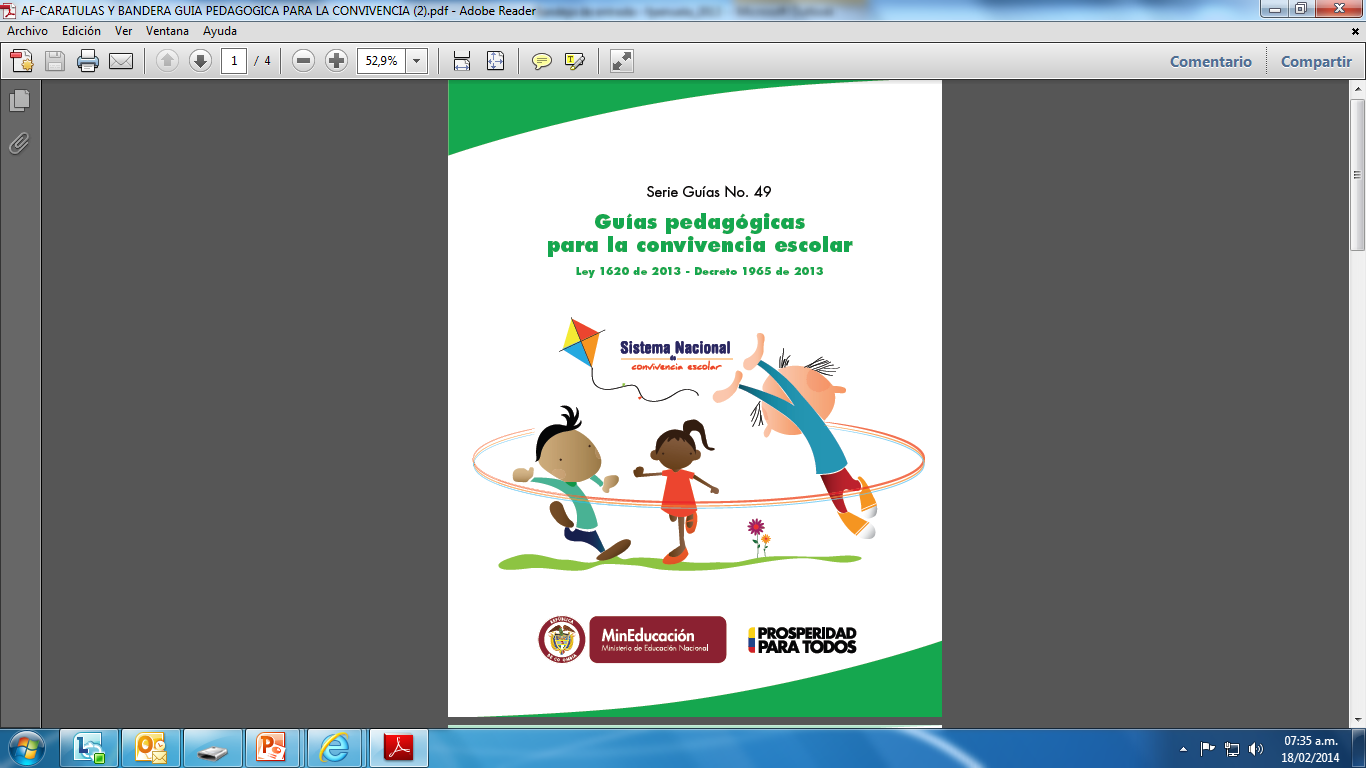 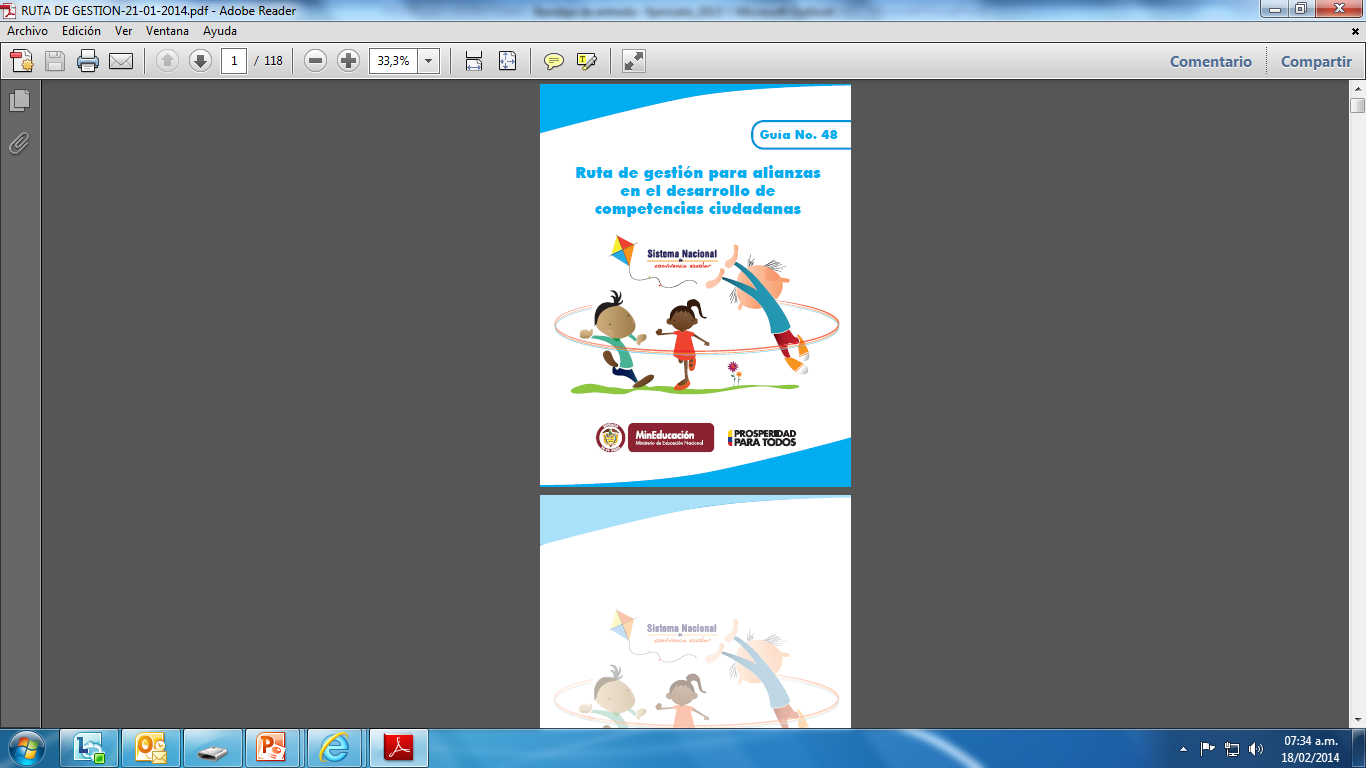 Guía 49: Guías pedagógicas para la convivencia escolar. Ley 1620 de 2013 - Decreto 1965 de 2013
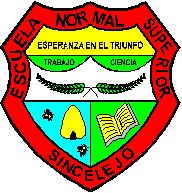 LA PEDAGOGÍA, NUESTRA RAZÓN DE SER
Alianzas para el desarrollo de competencias
ciudadanas
RENDICIÓN DE CUENTAS: DE JULIO A DICIEMBRE DE 2014
Estructura Guías
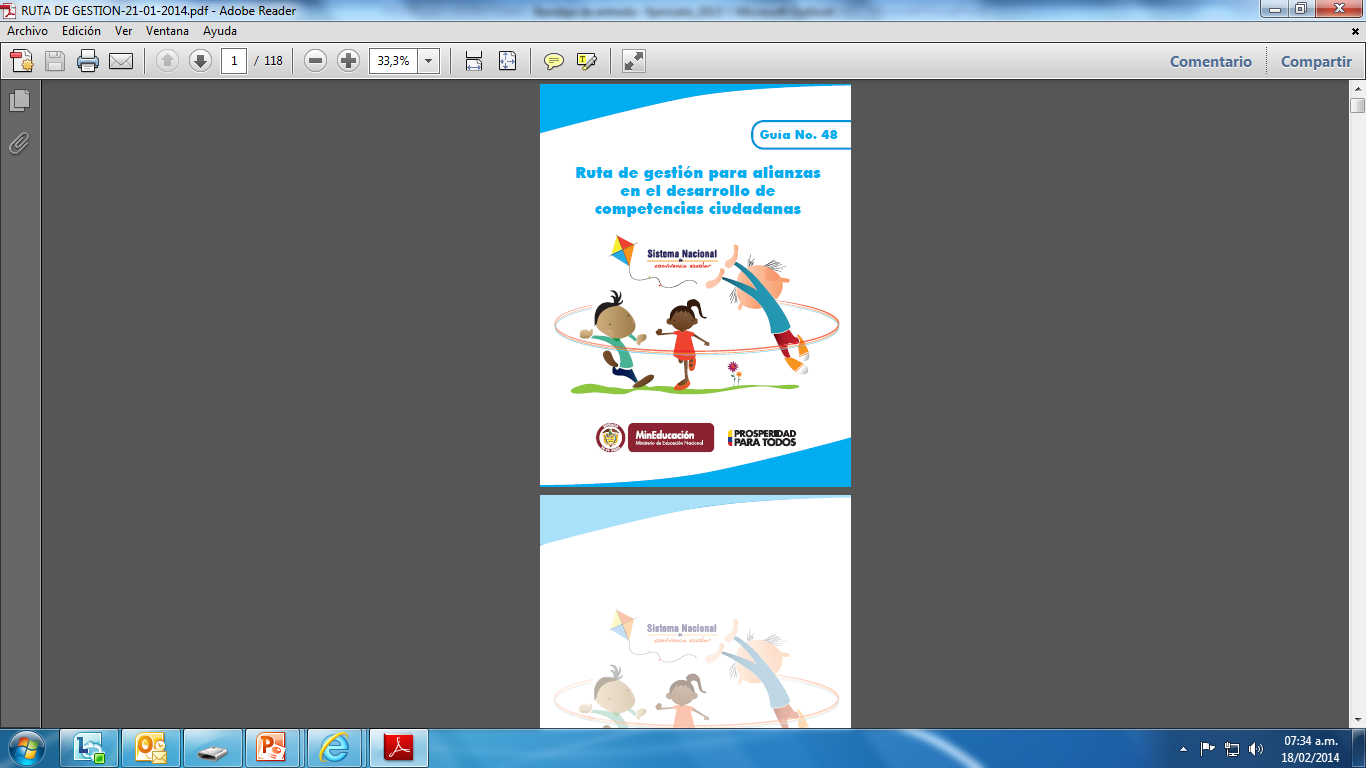 Guía 49
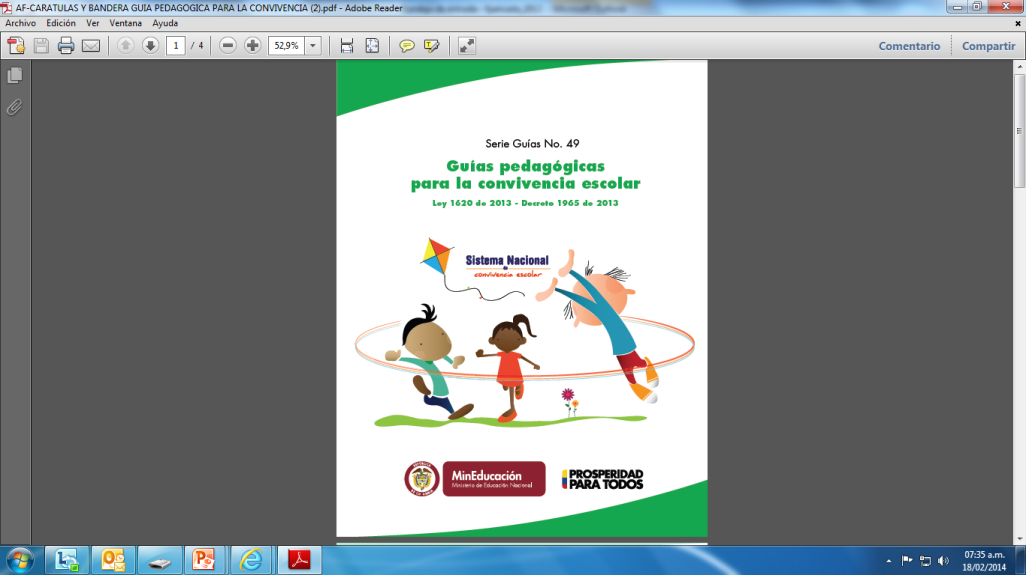 Guía 48
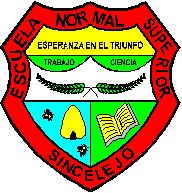 LA PEDAGOGÍA, NUESTRA RAZÓN DE SER
RENDICIÓN DE CUENTAS: DE JULIO A DICIEMBRE DE 2014
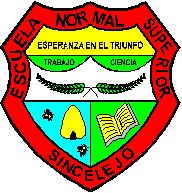 LA PEDAGOGÍA, NUESTRA RAZÓN DE SER
RENDICIÓN DE CUENTAS: DE JULIO A DICIEMBRE DE 2014
3. ¿Qué puedo hacer para fortalecer 
la convivencia escolar?
Fortalecimiento de  la  convivencia   escolar
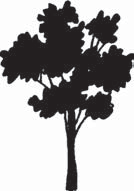 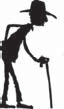 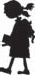 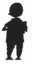 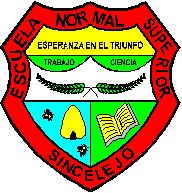 LA PEDAGOGÍA, NUESTRA RAZÓN DE SER
¿Qué puedo hacer para fortalecer 
la convivencia escolar?
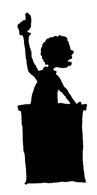 Corresponsabilidad
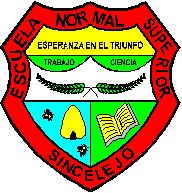 LA PEDAGOGÍA, NUESTRA RAZÓN DE SER
RENDICIÓN DE CUENTAS: DE JULIO A DICIEMBRE DE 2014
LISTA DE RESPONSABILIDADES DE LOS DIFERENTES ESTAMENTOS EN EL EJERCICIO DEL CUMPLIMIENTO DE LA LEY 1620 DE 2013
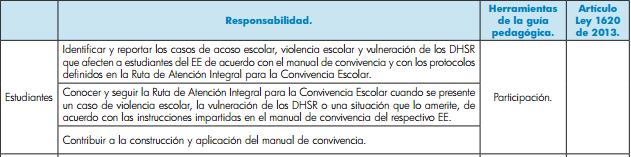